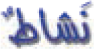 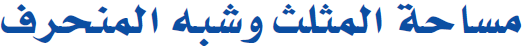 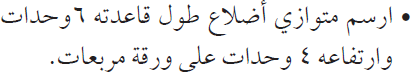 ارتفاع
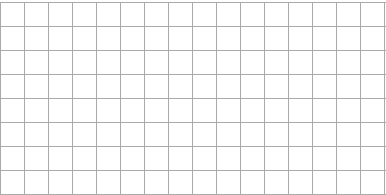 6 × 4 = 24
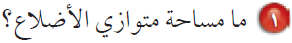 قاعدة
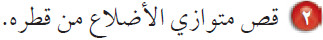 متطابقان
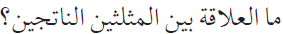 1
2
12 وحدة مربعة
ق ع
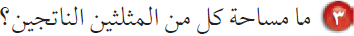 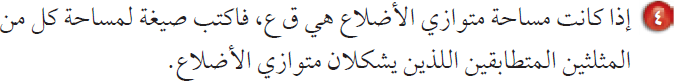 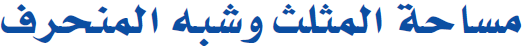 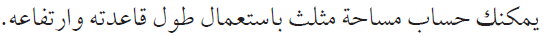 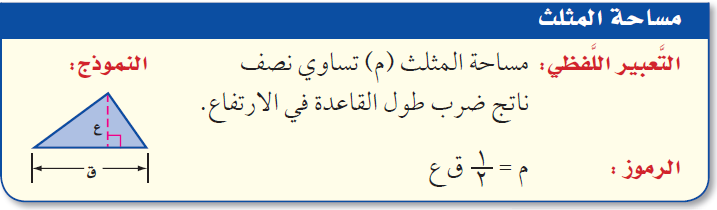 ارتفاع
ارتفاع
قاعدة
قاعدة
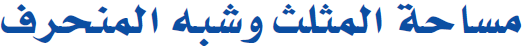 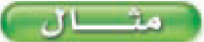 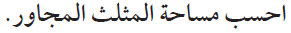 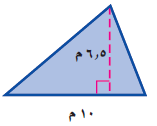 مساحة المثلث  =
ع
×
ق
×
10
6,5
32,5 م2
=
1
2
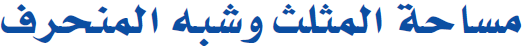 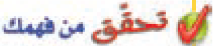 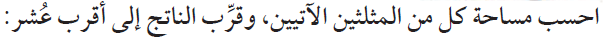 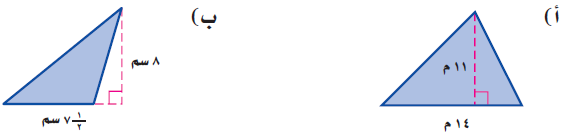 1
1
مساحة المثلث  =
مساحة المثلث  =
ع
×
ق
×
ع
×
ق
×
11
8
7,5
14
2
2
30 م2
=
77 م2
=
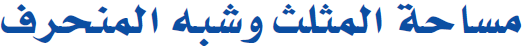 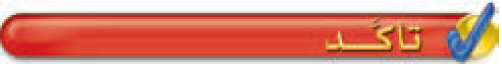 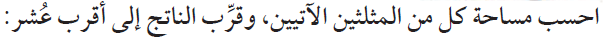 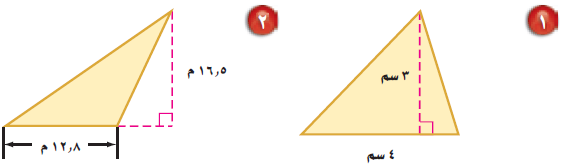 1
1
مساحة المثلث  =
مساحة المثلث  =
ع
×
ق
×
ع
×
ق
×
3
16,5
12,8
4
2
2
105,6 سم2
=
6 سم2
=
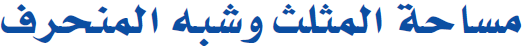 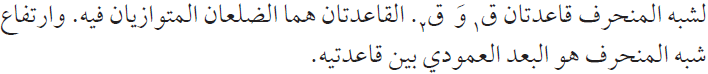 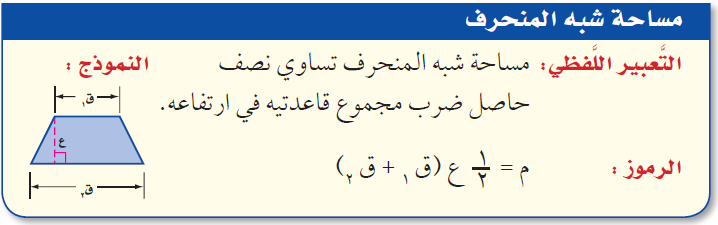 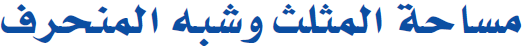 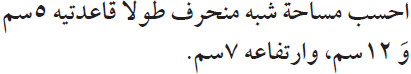 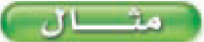 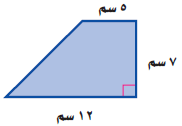 1
2
ع
(        +        )
ق2
ق1
مساحة شبه المنحرف  =
×
12
5
7
59,5 سم2
=
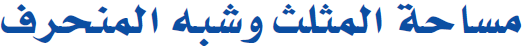 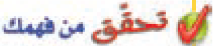 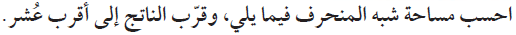 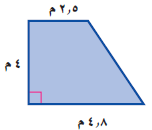 1
2
ع
(        +        )
ق2
ق1
مساحة شبه المنحرف  =
×
4,8
2,5
4
14,6 م2
=
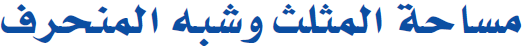 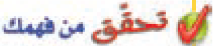 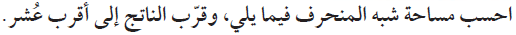 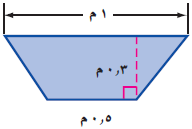 1
2
ع
(        +        )
ق2
ق1
مساحة شبه المنحرف  =
×
1
0,5
0,3
0,225 م2
=
0,2 م2
≈
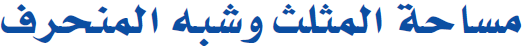 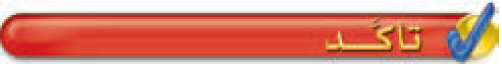 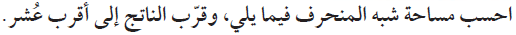 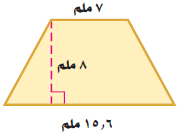 1
2
ع
(        +        )
ق2
ق1
مساحة شبه المنحرف  =
×
7
15,6
8
90,4 م2
=
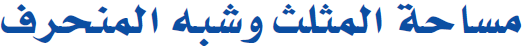 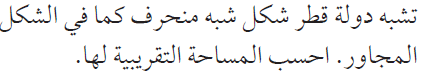 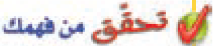 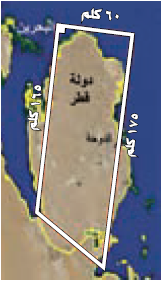 1
2
ع
(        +        )
ق2
ق1
مساحة شبه المنحرف  =
×
175
165
60
10200 كلم2
=
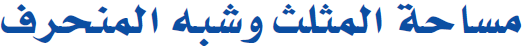 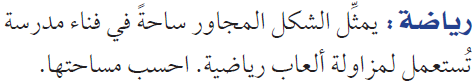 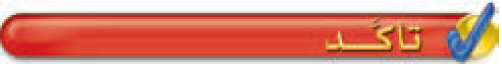 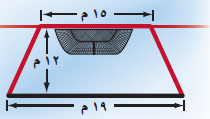 1
2
ع
(        +        )
ق2
ق1
مساحة شبه المنحرف  =
×
19
15
12
204 م2
=